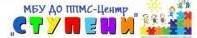 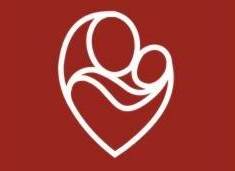 http://stupeni.edunn.ru

муниципальное бюджетное учреждение дополнительного образования 
Центр психолого-педагогической, медицинской и социальной помощи «Ступени»
МБУ ДО ППМС-Центр «Ступени»
«Взаимодействие территориальной психолого-медико-педагогической комиссии (ТПМПК) с образовательными организациями Городецкого муниципального округа. Деятельность психолого-педагогического консилиума (ППк) образовательных организаций»
Директор 
МБУ ДО ППМС-Центра «Ступени»
Руководитель ТПМПК 
Городецкого муниципального округа 
Белова Тамара Николаевна
г. Заволжье, 
27 сентября 2023 года
Нормативно-правовая база, регламентирующая деятельность ПМПК и ППк ОО  по созданию специальных условий образования
Нормативно-правовая база, регламентирующая деятельность ПМПК и ППк ОО  по созданию специальных условий образования
ФГОС
ФГОС ДО    ФГОС НОО    ФГОС ООО     ФГОС СОО
ФГОС НОО обучающихся с ОВЗ; ФГОС образования обучающихся с УО (ИН)
ФОП
-Приказ Министерства просвещения РФ от 16.11.2022 №992 «Об утверждении федеральной образовательной программы начального общего образования»;
-Приказ Министерства просвещения РФ от 16.11.2022 №993 «Об утверждении федеральной образовательной программы основного общего образования»;
-Приказ Министерства просвещения РФ от 23.11.2022 №1014 «Об утверждении федеральной образовательной программы среднего общего образования»
ФАОП
-Приказ Министерства просвещения РФ от 24.11.2022 г. N 1022 «Об утверждении ФАОП ДО для обучающихся с ОВЗ»
- Приказ Министерства просвещения РФ от 24.11.2022 № 1023 «Об утверждении ФАОП НОО для обучающихся с ОВЗ»
-Приказ Министерства просвещения РФ от 24.11.2022 № 1025 «Об утверждении ФАОП ООО для обучающихся с ОВЗ»
-Приказ Министерства просвещения РФ от 24.11.2022 № 1026 «Об утверждении ФАООП обучающихся с умственной отсталостью (интеллектуальными нарушениями)»
Нормативно-правовая база, регламентирующая деятельность ПМПК и ППк ОО  по созданию специальных условий образования
ГИА
Письмо МП РФ от 25.02.2019 года № 07-1267 «Методические рекомендации по формированию  заключений ПМПК о создании специальных условий при проведении ГИА по образовательным программам основного общего и среднего общего образования»
Письмо Федеральной службы по надзору в сфере образования и науки от 1 февраля 2023 г. N 04-31 «О направлении методических документов, рекомендуемых при организации и проведении государственной итоговой аттестации по образовательным программам основного общего образования и среднего общего образования в 2023 году»  с Приложением № 1 к письму Рособрнадзора от 1 февраля 2023 г. № 04-31 «Методические рекомендации по подготовке и проведению государственной итоговой аттестации по образовательным программам основного общего образования в 2023 году»
Приказ МП РФ от 04 апреля 2023 года № 232 «Об утверждении Порядка проведения ГИА по образовательным программам основного общего образования»
Приказ МП РФ от 04 апреля 2023 года N 233  «Об утверждении Порядка проведения ГИА по  образовательным программам среднего общего образования»
Специальные условия образования включают
ФЗ № 273 «Об образовании», ст.79
Направление ребёнка на обследование ТМПК с целью:
 -своевременного выявления особенностей в физическом и (или) психическом развитии и (или) отклонений в поведении детей;
-получения рекомендаций по ППМС-помощи и организации обучения и воспитания;
-определения специальных условий организации ГИА;
Психолого-педагогическое сопровождение в ОО требуется 
следующим категориям детей:
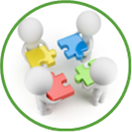 Обучающимся, имеющим ограничения жизнедеятельности и здоровья
Обучающимся в специальных учебно-воспитательных учреждениях закрытого типа, а также в учреждениях, исполняющих наказание в виде лишения свободы
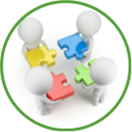 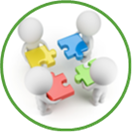 Обучающимся по состоянию здоровья в ОО, в том числе санаторно-курортных, в которых проводятся необходимые лечебные, реабилитационные и оздоровительные мероприятия для нуждающихся в длительном лечении
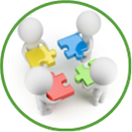 Обучающимся, поменявшим социокультурные условия проживания
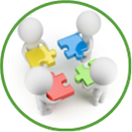 Одарённым детям
Обеспечение преемственности при взаимодействии  ППк ОО с ТПМПК
ППк
ТПМПК
Выявление и ранняя диагностика отклонений в развитии, выявление резервных возможностей развития и направление обучающихся, испытывающих трудности в обучении на ТПМПК
Обследование, подготовка  по результатам рекомендаций; подтверждение, изменение или уточнение рекомендаций
Участие в разработке АООП, дополнение и конкретизация рекомендаций ТПМПК, организация психолого-педагогического сопровождения
Информационно-просветительская   работа в области предупреждения и коррекции недостатков
Оценка динамики развития ребёнка и освоения АООП
Консультативная помощь родителям (законным представителям),  педагогам ОО, специалистам других сфер деятельности по оказанию ППМС-помощи (каждый понедельник, вторник с 13.00 до 16.30 часов ППМС-Центр «Ступени»)
Предоставление информации об эффективности реализации заключения и рекомендации ТПМПК
Мониторинг учета исполнения ОО рекомендаций ТПМПК (п.12 Приказа от 20.09.2013 г. № 1082)
Создаёт запрос на оказание методической помощи специалистам ППк, педагогам ОО
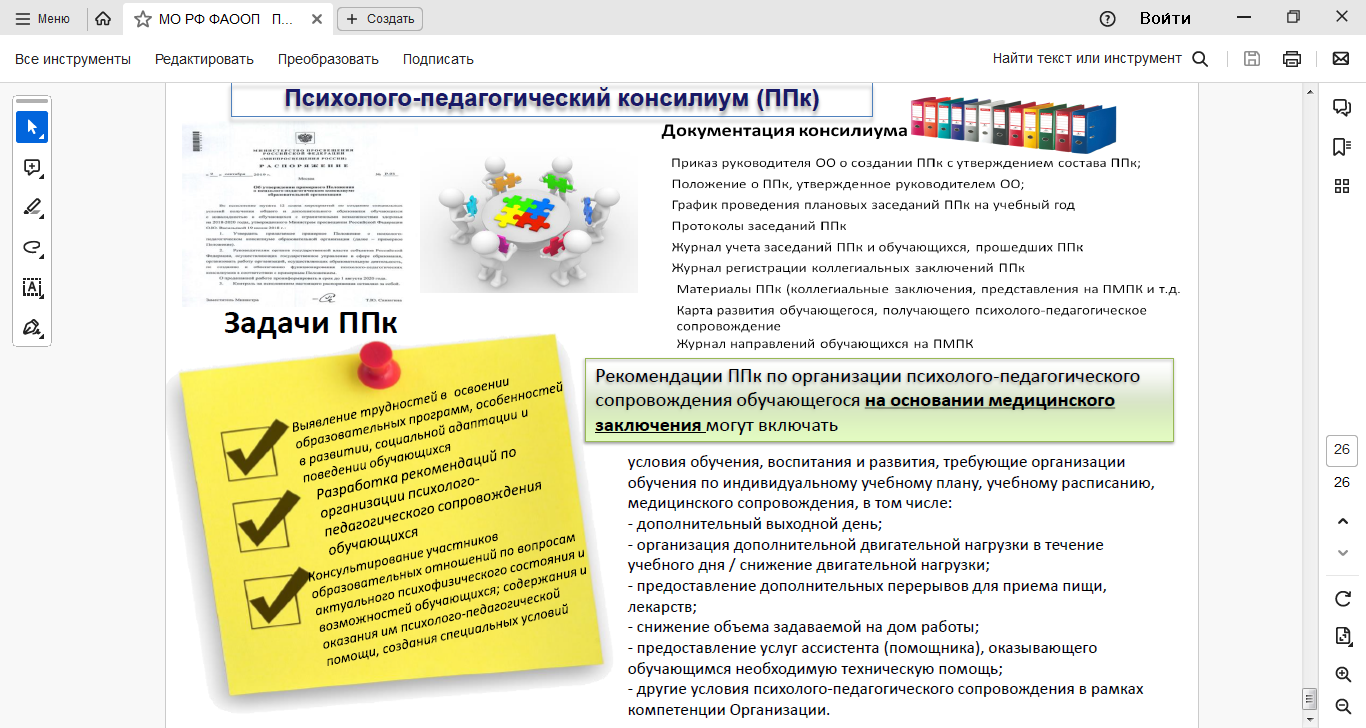 Слайд 26 из МО  РФ ФАООП
Психолого-педагогический консилиум НЕ МОЖЕТ рекомендовать:
Форму получения образования (решается ТОЛЬКО родителями (законными представителями) 
Переход в другую ОО (решается ТОЛЬКО родителями (законными представителями) 
Изменение образовательной программы (осуществляется ТОЛЬКО на основе коллегиального заключения ТМПК и с согласия родителей (законных представителей) 
Перевод на домашнее обучение (осуществляется ТОЛЬКО на основании заключения врачебной комиссии учреждения здравоохранения и с согласия родителей (законных представителей)
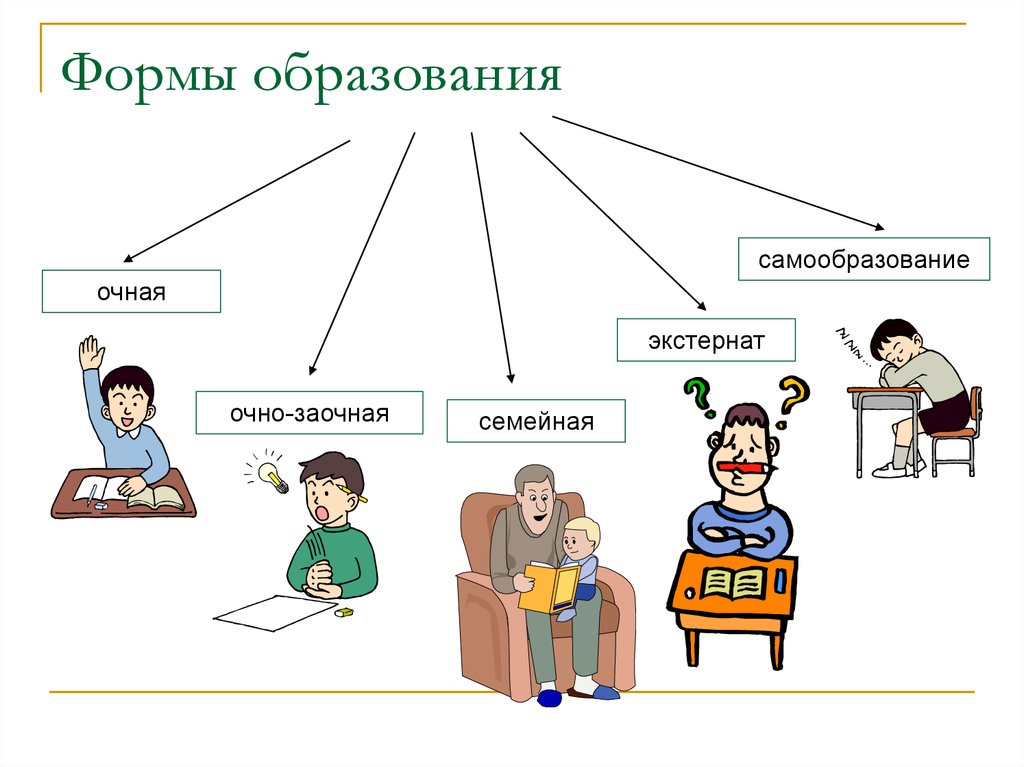 Центр защиты прав и интересов детей 
https://uo-serov.ru/wp-content/uploads/2021/08/%%D0%B8-0%9F%D0%9F%D0%BA.pdf
Алгоритм действий ППк ОО при направлении обучающегося на ТПМПК
Наблюдение
Письменное информирование родителей (законных представителей)  об имеющихся трудностях ребёнка 
Обращение педагогов или родителей (законных представителей) к специалистам ППк (Журнал обращений на ППк, Журнал обращений к специалистам ППк): (в устной и письменной форме: официальная информация  учителя (классного руководителя, специалиста ОО) с подробной характеристикой обучающегося
Получение письменного согласия родителей (законных представителей) на проведение обследования специалистами ППк
Заседание ППк в присутствии родителей (законных представителей) с письменным информированием о результатах обследования и рекомендациями родителям (законным представителям):
Психолого-педагогическое сопровождение или направление на ТПМПК для определения (уточнения)  дальнейшего образовательного маршрута
Сопровождение и помощь родителям (законным представителям) в прохождении ТПМПК 
Все документы ППк должны составляться по формам, указанным в Положении о ППк ОО 
Все документы ТПМПК в  соответствии с Порядком деятельности ТПМПК
Коллегиальное заключение ППк содержит:
обобщенную характеристику обучающегося (выводы об уровне развития,  особенностях психофизического развития, препятствующих успешному освоению ООП (АООП), развитию и социальной адаптации, поведения, трудностях освоения образовательной программы), положительную (отрицательную) динамику обучения, возникновение новых обстоятельств, влияющих на обучение и развитие ребёнка
рекомендации:
 по организации его психолого-педагогического сопровождения
направлению на комплексное обследование ТПМПК

подписывается всеми членами ППк и доводится до сведения родителей (законных представителей) в установленный срок
доводится до сведения педагогических работников и других специалистов, участвующих в психолого-педагогическом сопровождении обучающегося (воспитанника) в установленный срок
Рекомендации ППк ОО
Рекомендации ППк по организации психолого-педагогического сопровождения обучающегося  с ОВЗ  могут включать в том числе:
разработку адаптированной основной общеобразовательной программы;
разработку индивидуального учебного плана обучающегося;
адаптацию учебного и контрольно-измерительных материалов;
использование специальных учебников, учебных пособий и дидактических материалов;
использование специальных технических средств обучения коллективного и индивидуального пользования, средств альтернативной коммуникации;
предоставление услуг тьютора ассистента (помощника), оказывающего обучающемуся необходимую техническую помощь, услуг по сурдопереводу, тифлопереводу, тифлосурдопереводу, в том числе на период: адаптации обучающегося в ОО, учебную четверть, полугодие, учебный год, на постоянной основе; индивидуально или на группу обучающихся;
проведение групповых  и (или) индивидуальных коррекционных занятий.
Рекомендации по организации психолого-педагогического сопровождения обучающихся реализуются на основании письменного согласия родителей (законных представителей)
Рекомендации ППк ОО
Рекомендации ППк по организации психолого-педагогического сопровождения обучающегося на основании медицинского заключения могут включать условия обучения, воспитания и развития, требующие организации обучения по индивидуальному учебному плану, учебному расписанию, медицинского сопровождения, в том числе:
дополнительный выходной день;
организация дополнительной двигательной нагрузки в течение учебного дня / снижение двигательной нагрузки;
предоставление дополнительных перерывов для приема пищи, лекарств;
снижение объема учебной нагрузки;
предоставление услуг ассистента (помощника), оказывающего обучающимся необходимую техническую помощь.

Рекомендации по организации психолого-педагогического сопровождения обучающихся реализуются на основании письменного согласия родителей (законных представителей)
Рекомендации ППк
Рекомендации ППк по организации психолого-педагогического сопровождения обучающегося, испытывающего трудности  в освоении  основных общеобразовательных программ, развитии и социальной адаптации могут включать в том числе:
- проведение групповых и (или) индивидуальных коррекционно-развивающих и компенсирующих занятий с обучающимися;
разработку индивидуального учебного плана обучающегося;
адаптацию учебного и контрольно-измерительных материалов;
профилактику асоциального (девиантного) поведения обучающегося;
другие условия психолого-педагогического сопровождения в рамках компетенции ОО.

Рекомендации по организации психолого-педагогического сопровождения обучающихся реализуются на основании письменного согласия родителей (законных представителей)
Карта развития обучающегося
Согласие родителей (законных представителей) на обследование на ППк 
Согласие родителей (законных представителей) на психолого-педагогическое сопровождение ребенка 
Характеристики (заключения) педагогов  
Результаты комплексного обследования 
Коллегиальное заключение ППк, педагогическое представление ППк на ТПМПК на обучающегося 
Журнал коррекционной-развивающей работы, проводимой специалистами психолого-педагогического сопровождения, с отметкой о динамике и результатах деятельности 
Данные об успеваемости обучающегося: промежуточной, итоговой аттестации (копии), результаты ликвидации академической задолженности 
Адаптированная основная образовательная программа (копия) 
Планы коррекционно-развивающей работы (копия) 
Индивидуальный учебный план (копия) 
Индивидуальная программа реабилитации и абилитации ребенка-инвалида (ИПРА) (копии)* 
Заключения ВК, медицинские рекомендации (копии)
Приказы (копии) 
Направление на ТПМПК (копия) 

*Хранится у председателя ППк и выдается руководящим работникам ОО, педагогам и специалистам, работающим с обучающимся

Приказ  УО и МП администрации Городецкого муниципального округа от 28.06.2023 года № 489/п  «Об утверждении Порядка работы ТПМПК Городецкого муниципального округа Нижегородской области»

https://ukn-minobr.nobl.ru/activity/44045/
Примерная тематика заседаний ППк
Утверждение плана работы ППк
Запрос родителей (законных представителей) при возникновении обстоятельств, влияющих на обучение и развитие ребенка
Запрос педагогических и руководящих работников образовательной организации
 Зачисление обучающегося (воспитанника), нуждающегося в психолого-педагогическом сопровождении
Обсуждение и решение возникших конфликтных ситуаций
Разработка и утверждение программ, индивидуальных учебных планов программы психолого-педагогического сопровождения ребенка
 Внесение изменений и дополнений в программы специалистов психолого-педагогического сопровождения
 Оценка результатов коррекционной работы и сопровождения
Обсуждение результатов освоения ООП или АООП (отрицательная или положительная динамика обучения и развития)
 Мониторинг результатов деятельности ППк
Другие вопросы
Способы взаимодействияППк и ТПМПК
ТПМПК
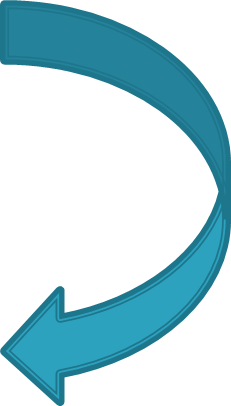 ППк
по телефону 6-88-74
электронной почте  do_stupeni_grd@mail.52gov.ru 
через обращения в мессенджерах, на сайтах
очные встречи, обучающие семинары, консультации в ППМС-Центре «Ступени»
взаимодействие в режиме онлайн: совещания, вебинары, консультирование 
 другие
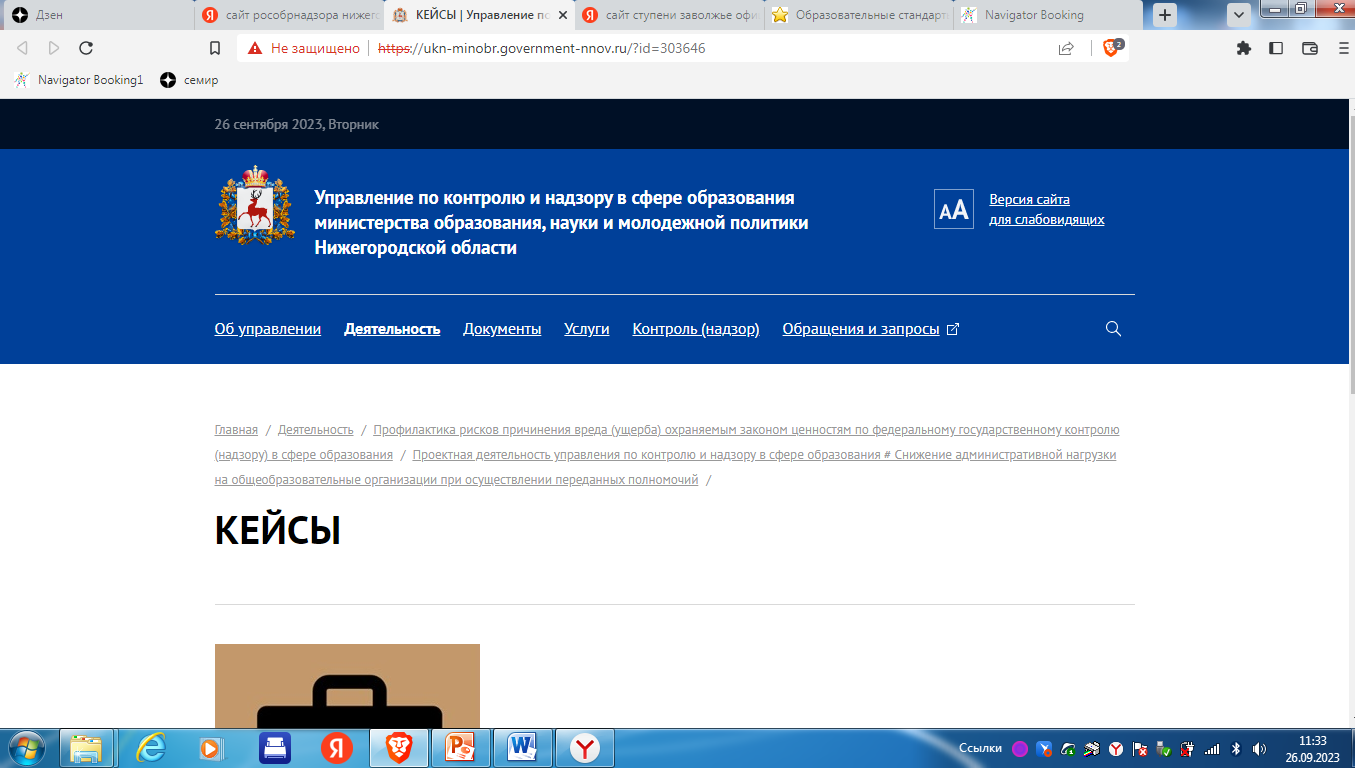 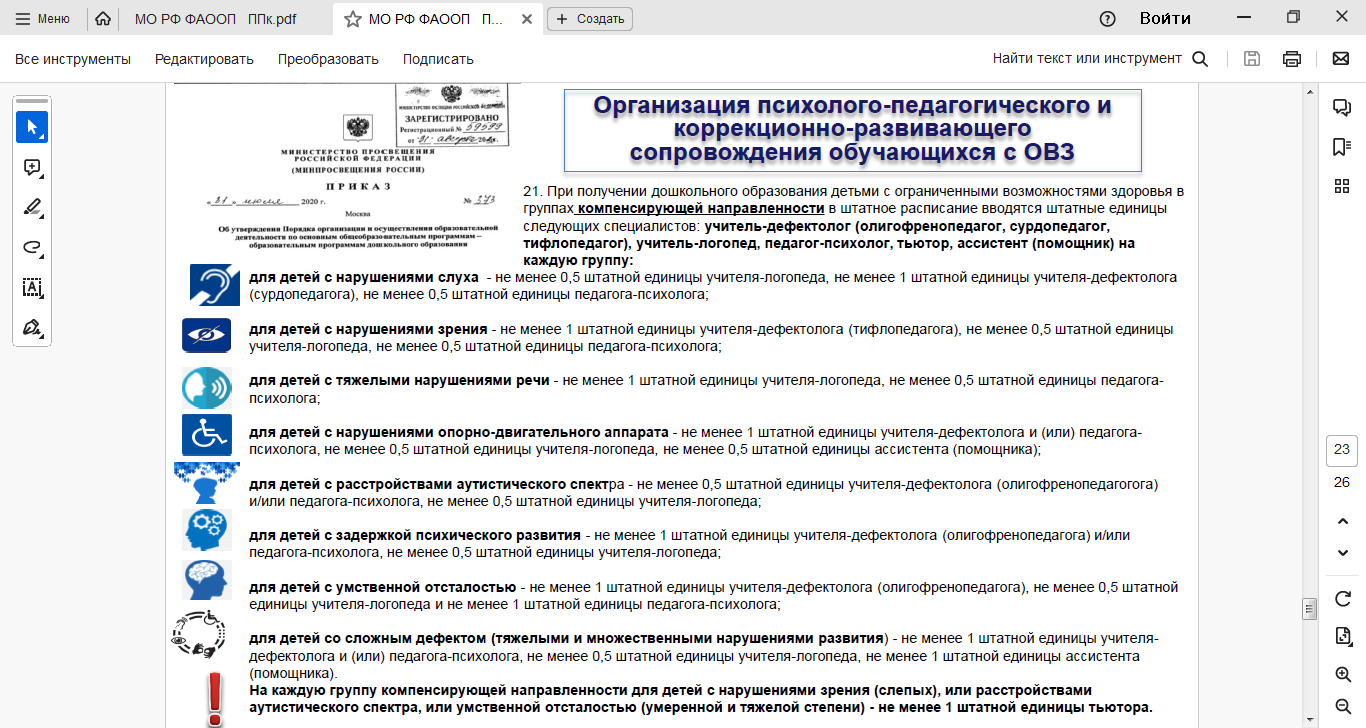 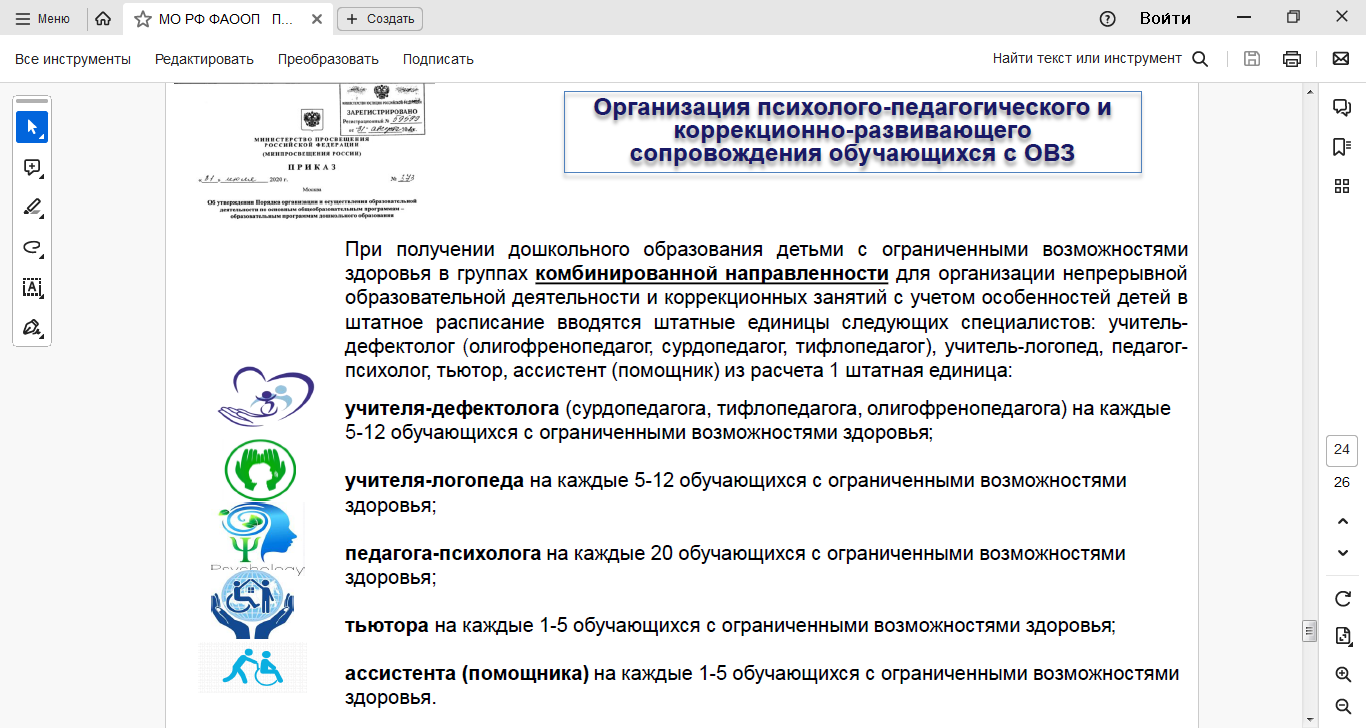 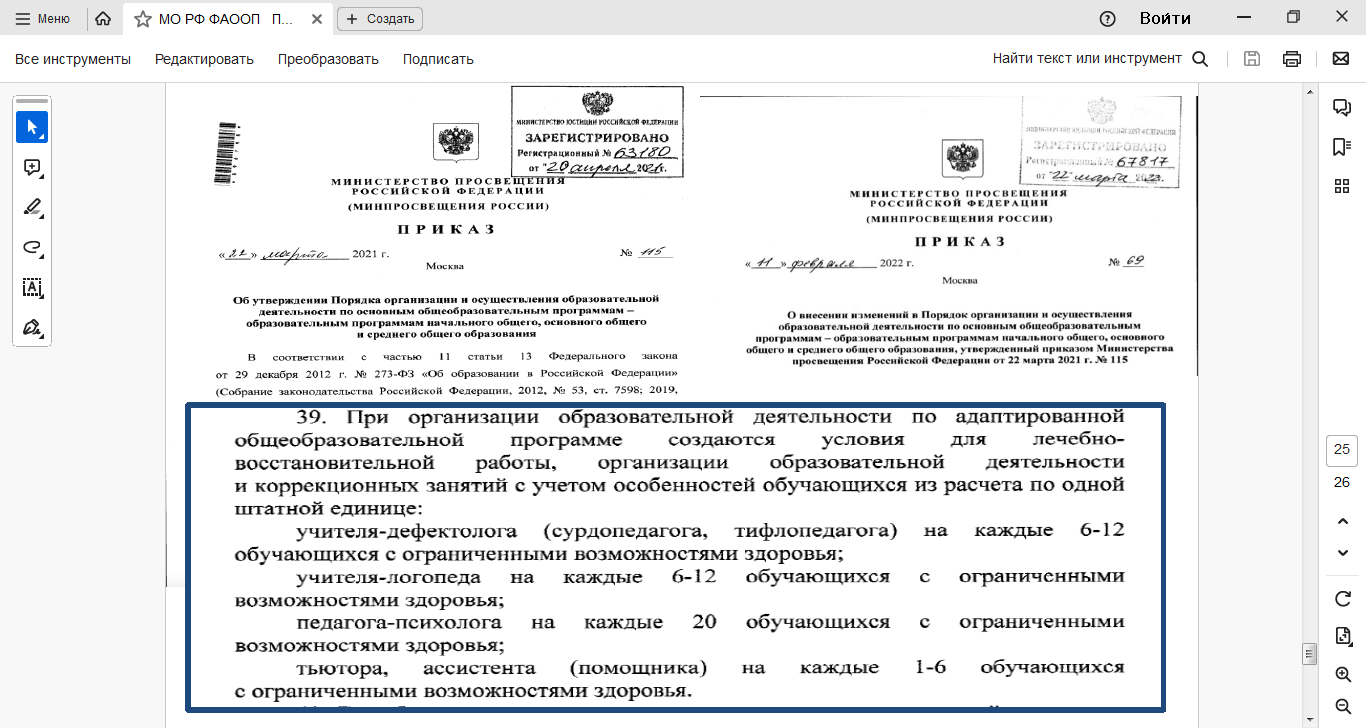